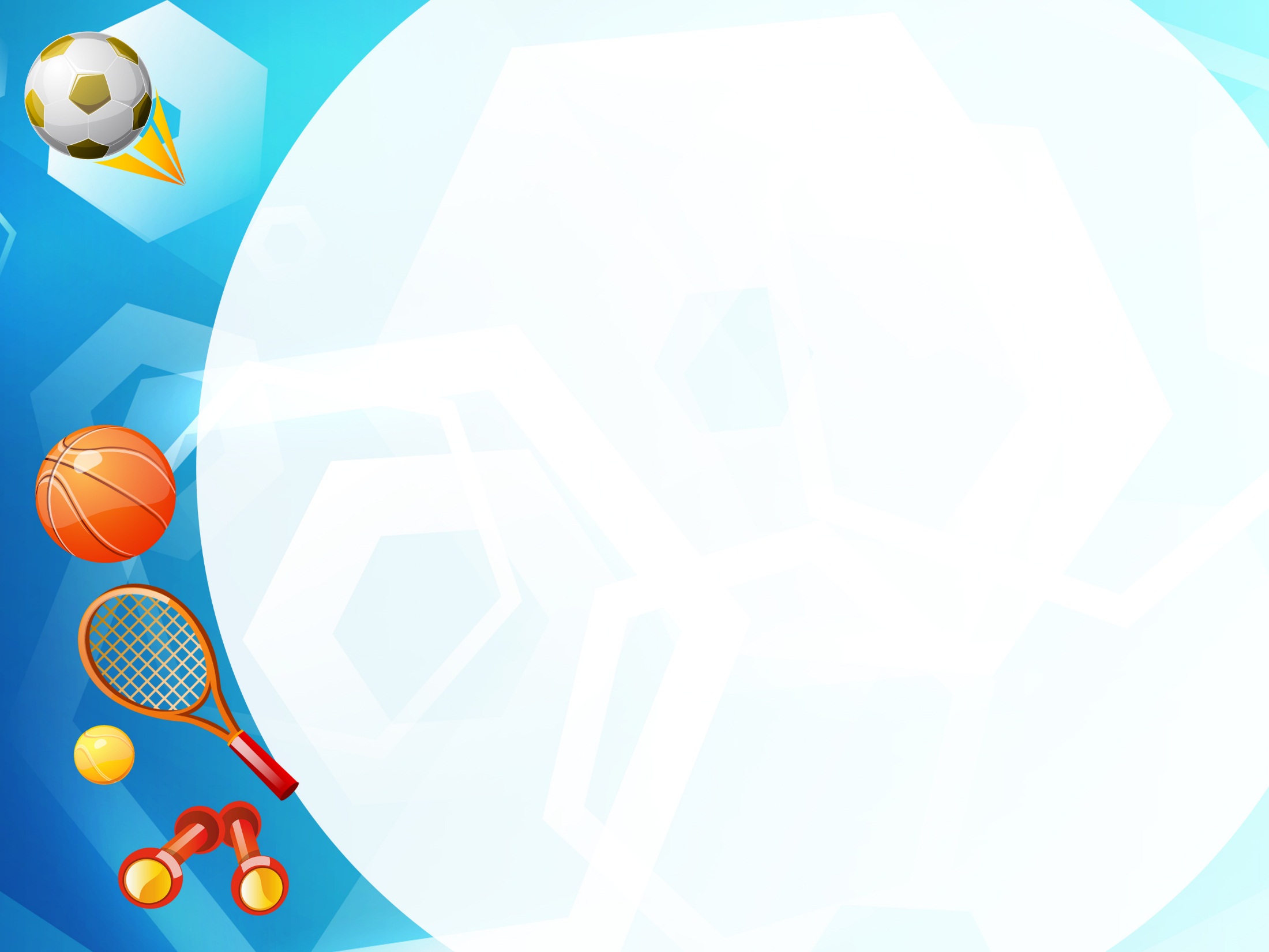 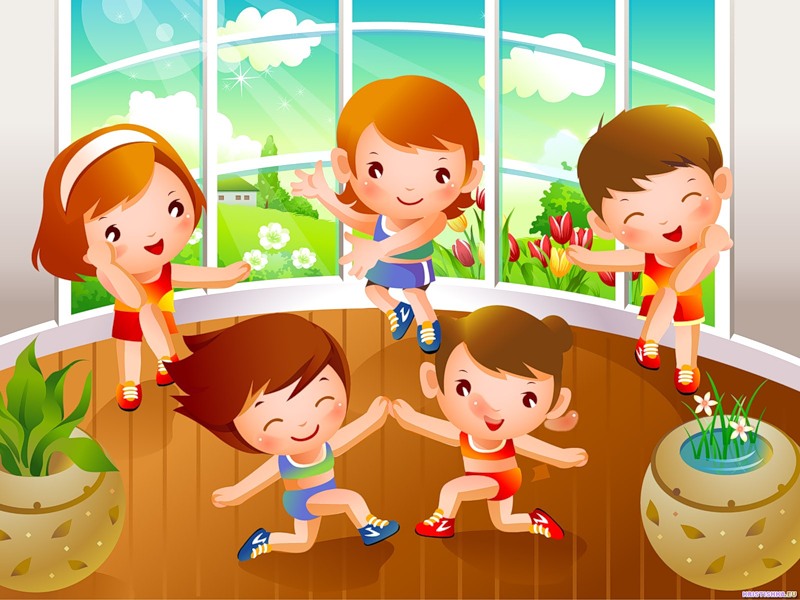 Воспитатели МБДОУ ЦРР №28 «Огонек» 
Чернова М.В.
Шелягина Г.М.
«Солнце,
                         воздух и вода –
 наши лучшие друзья!»
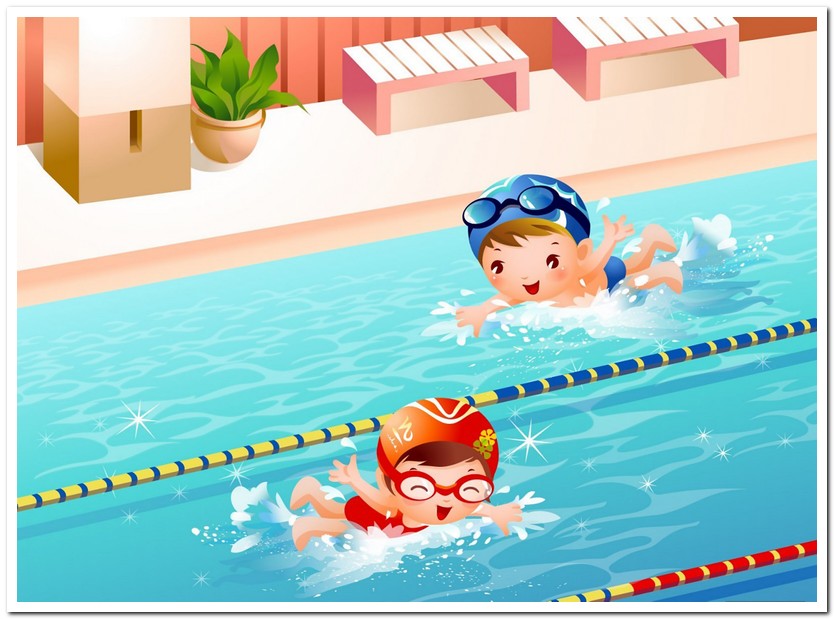 2017 год
В марте в группе №9 «Солнышко» прошли спортивно-оздоровительные мероприятия.
Ребята участвовали в спортивных состязаниях «Веселые старты», в рамках всероссийских зимних сельских игр, в развлечении в бассейне «Будь здоров!» и провожали зиму веселыми играми и состязаниями.
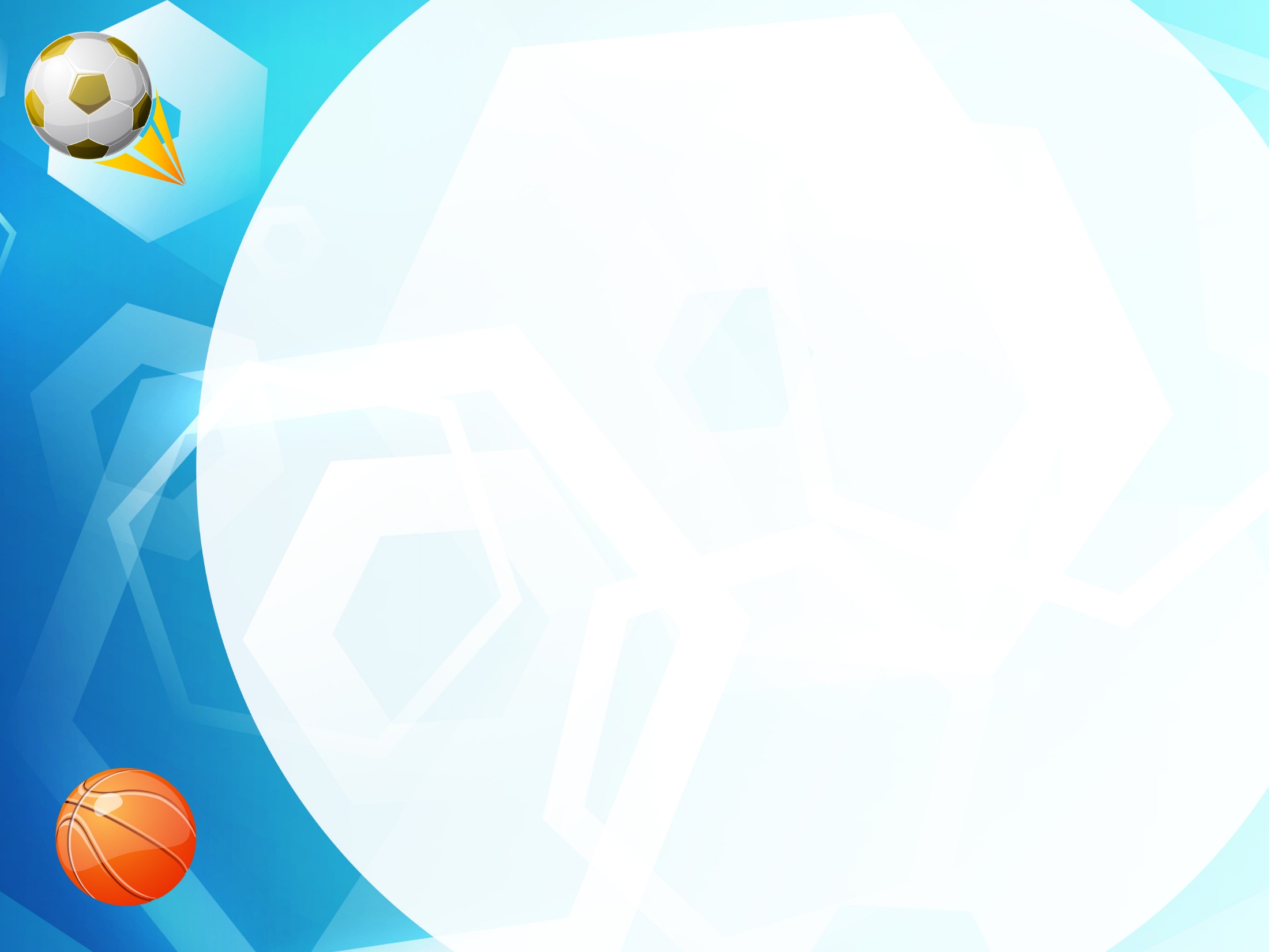 Проводы зимы
Для здоровья важен спорт,Чтоб болезням дать отпор.Нужно спортом заниматься,И здоровым оставаться!
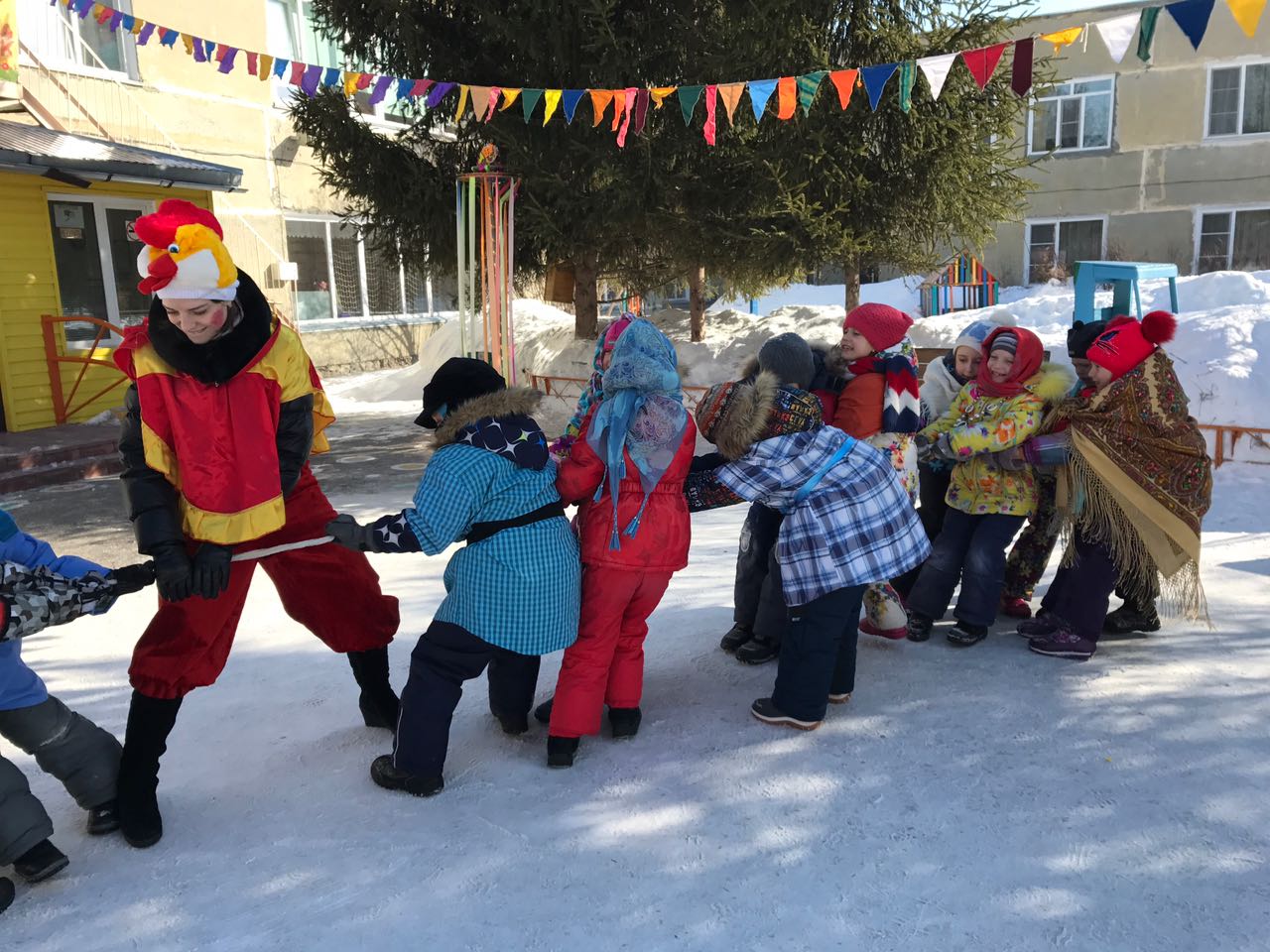 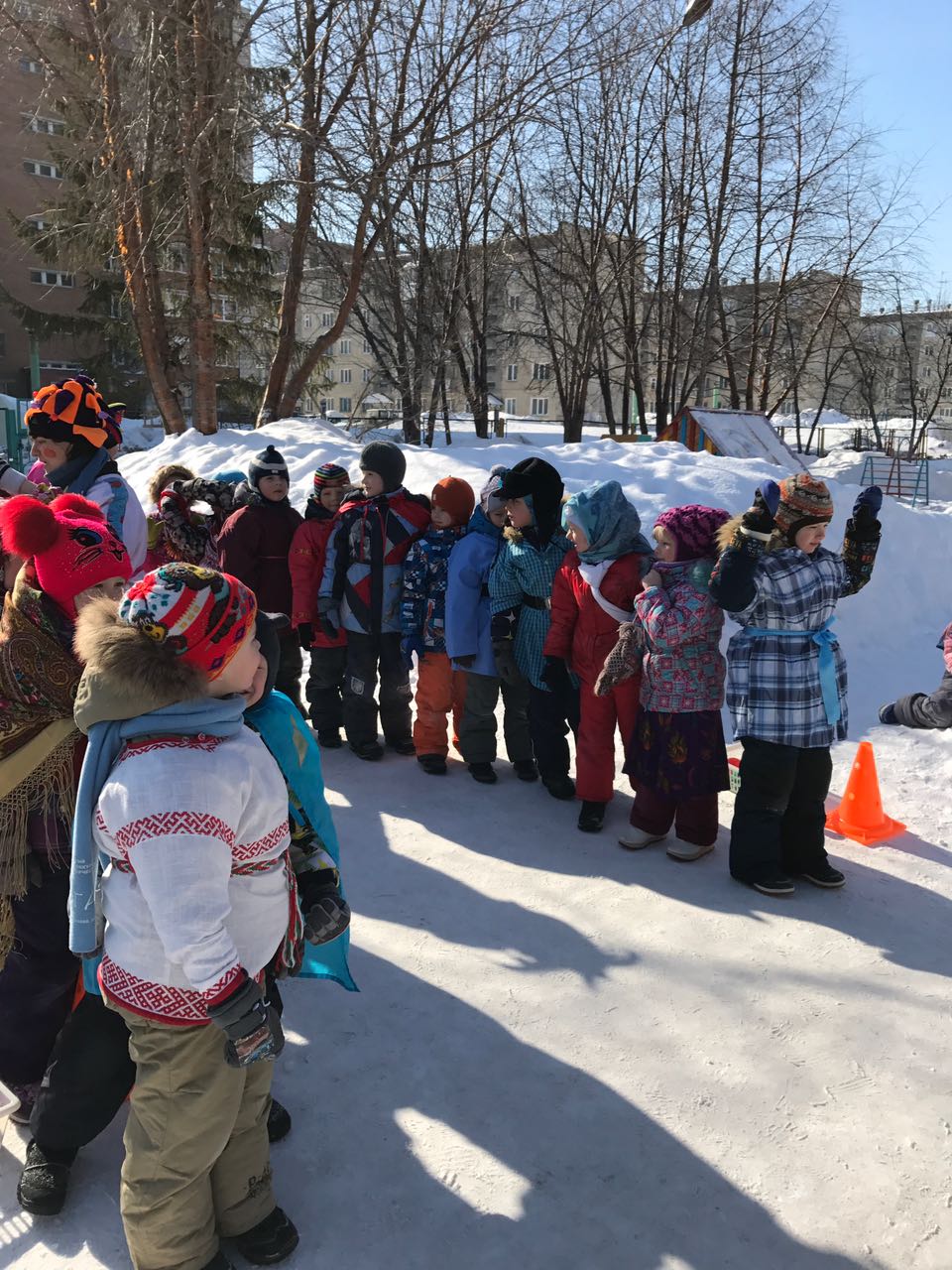 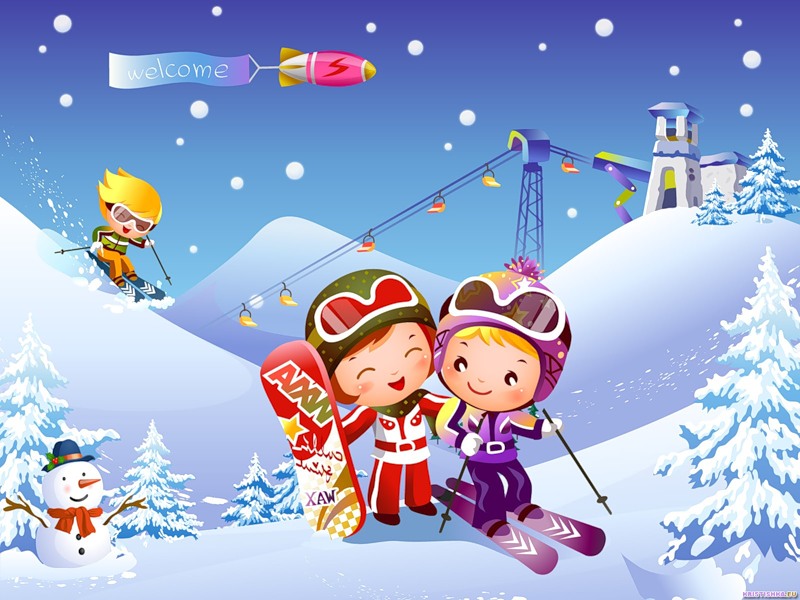 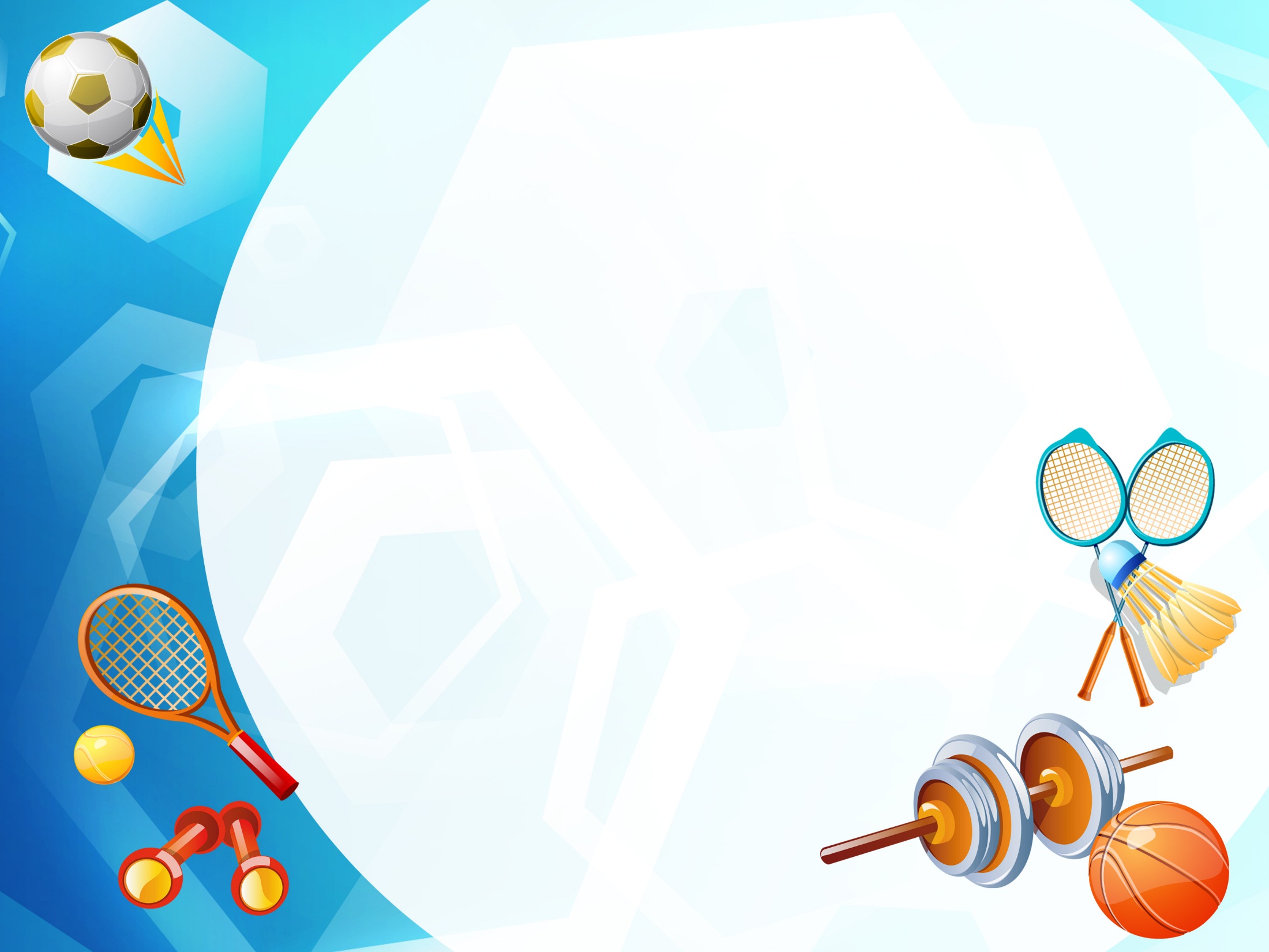 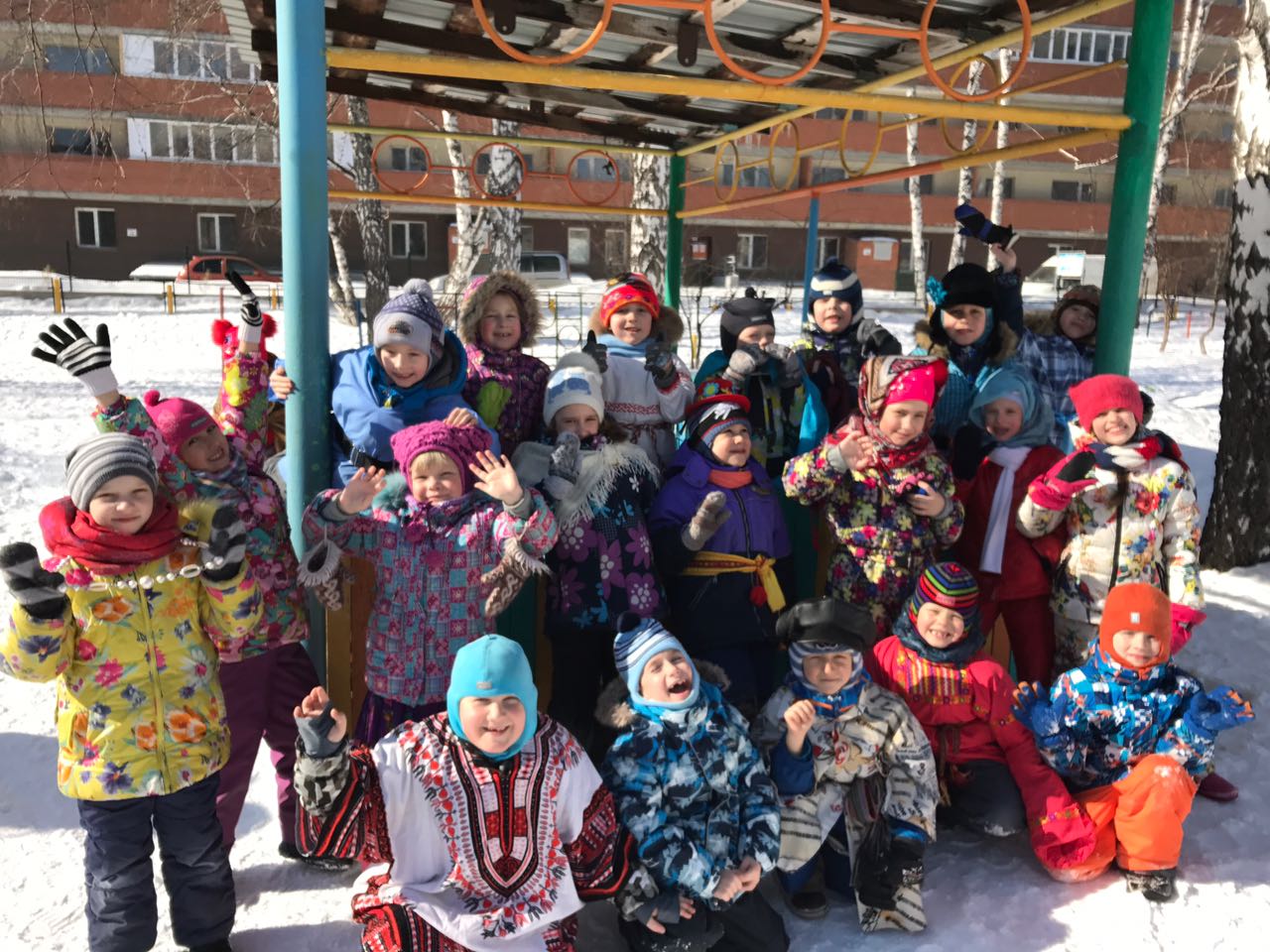 Солнышко – ведрышко!
 Выгляни в окошечко,
Там твои детки сидят на крылечке,
 Лепешки валяют, тебя поджидают.
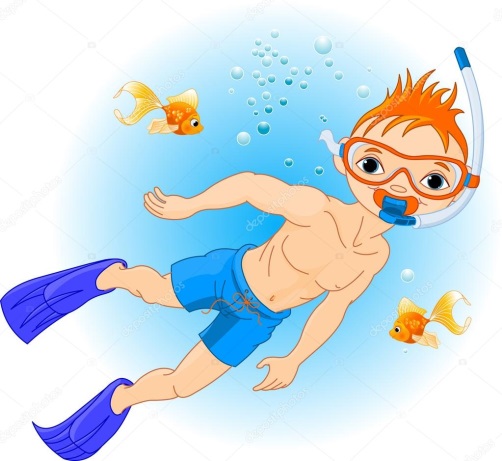 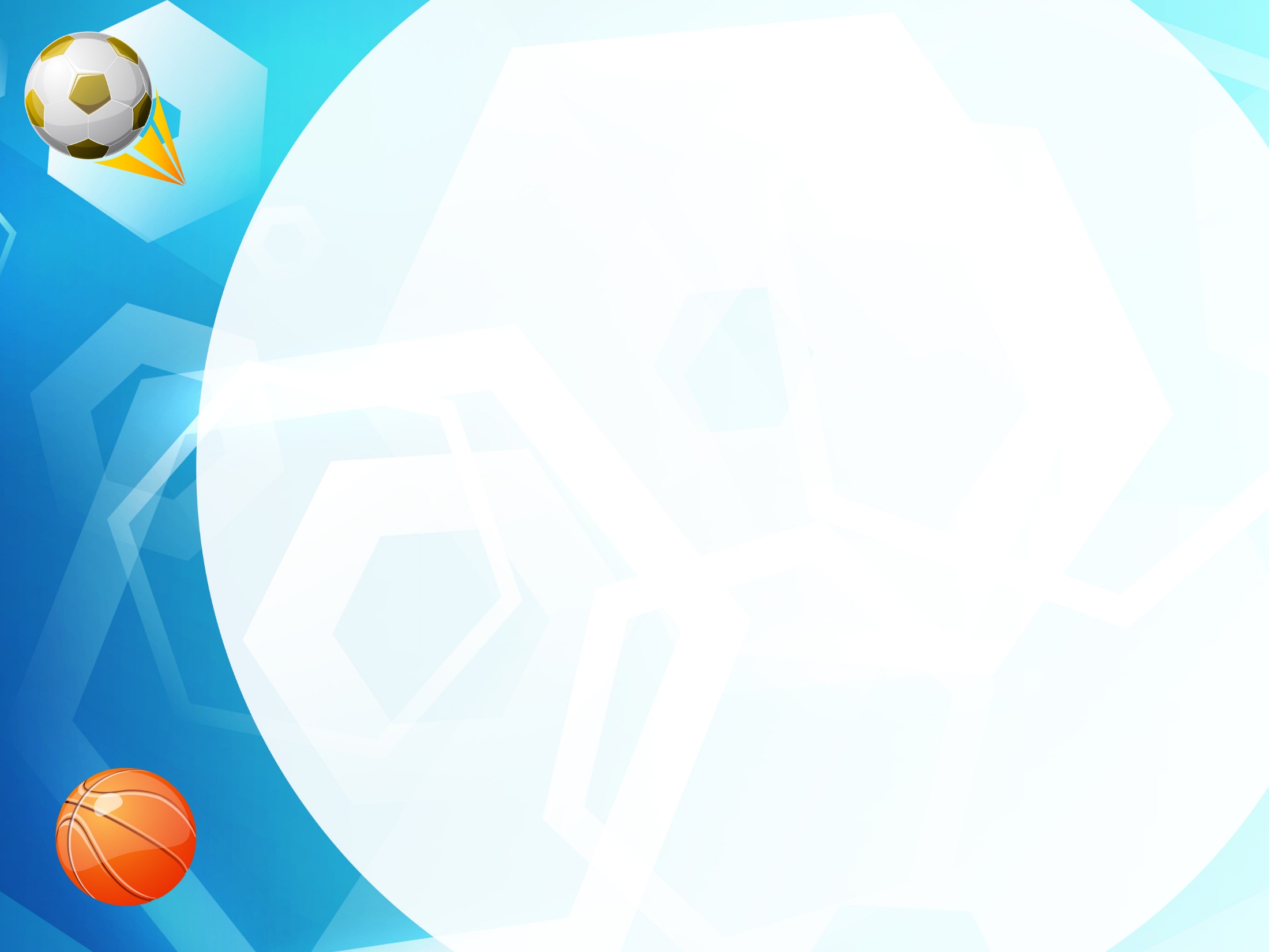 Спортивное развлечение
 в бассейне
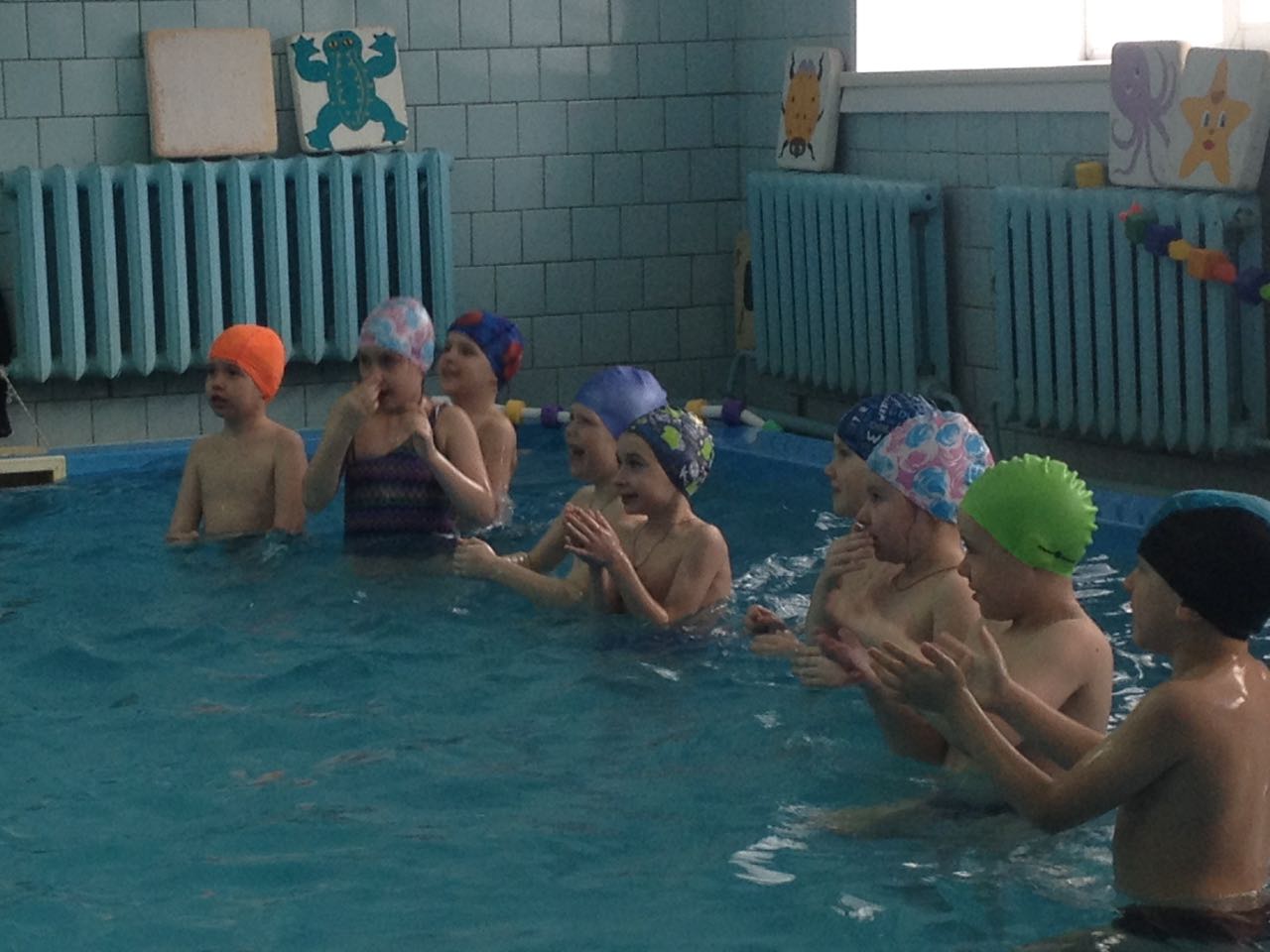 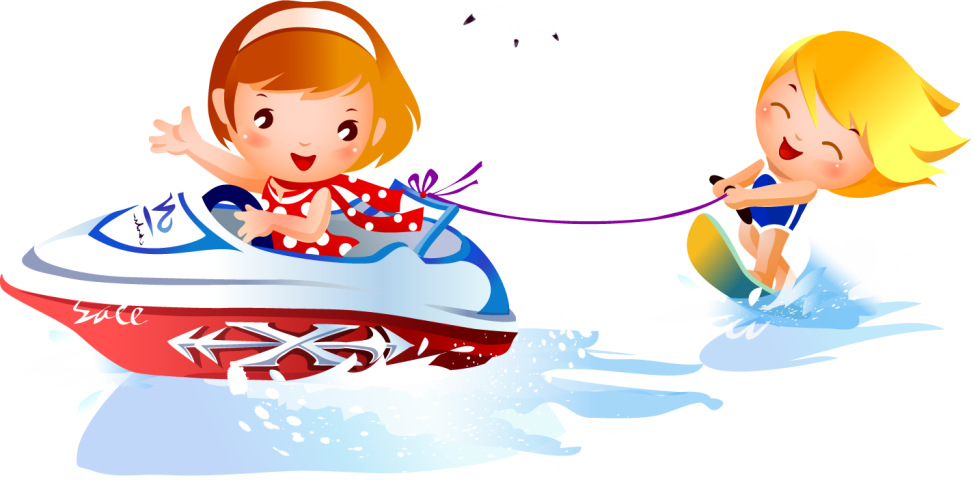 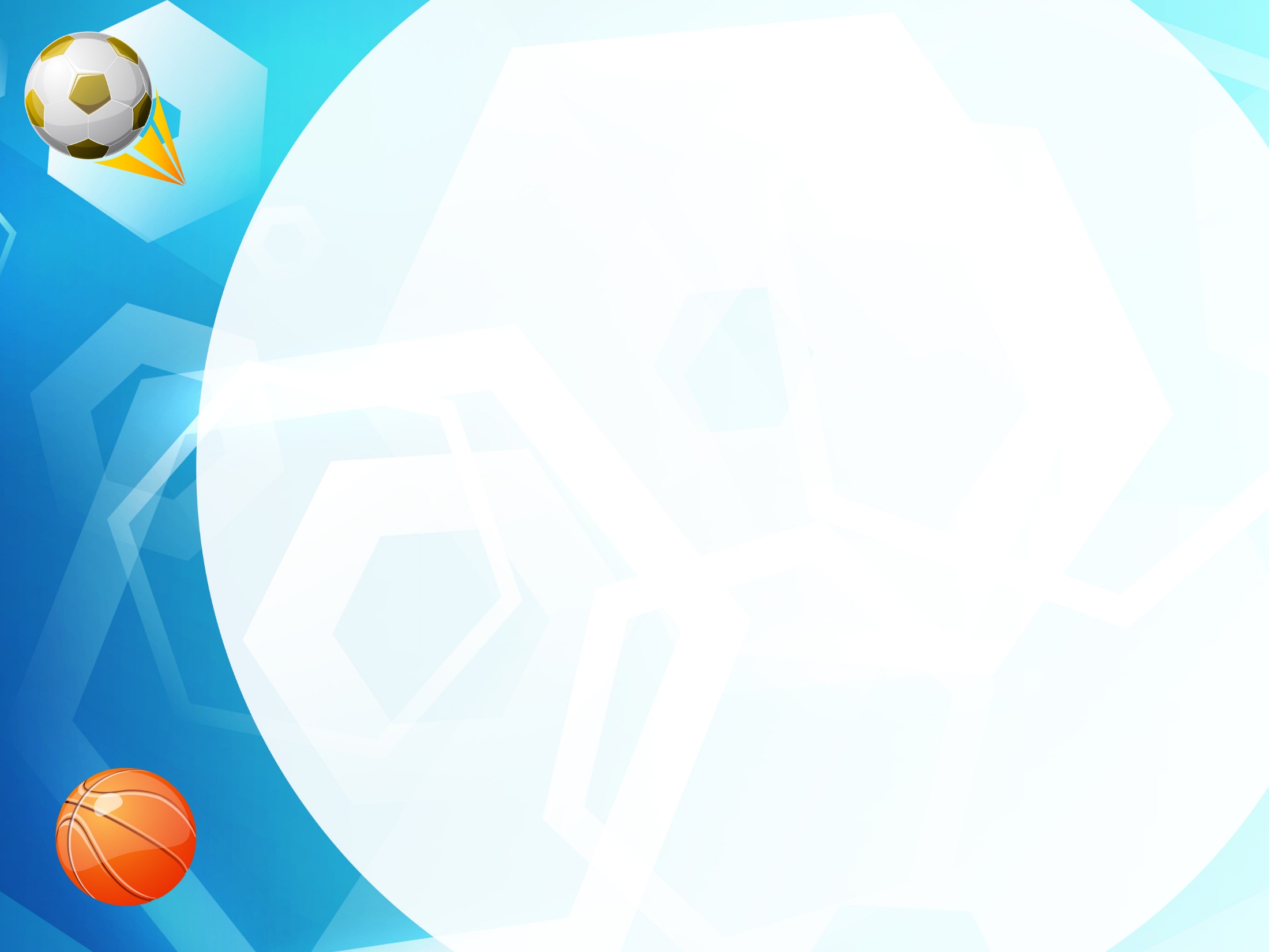 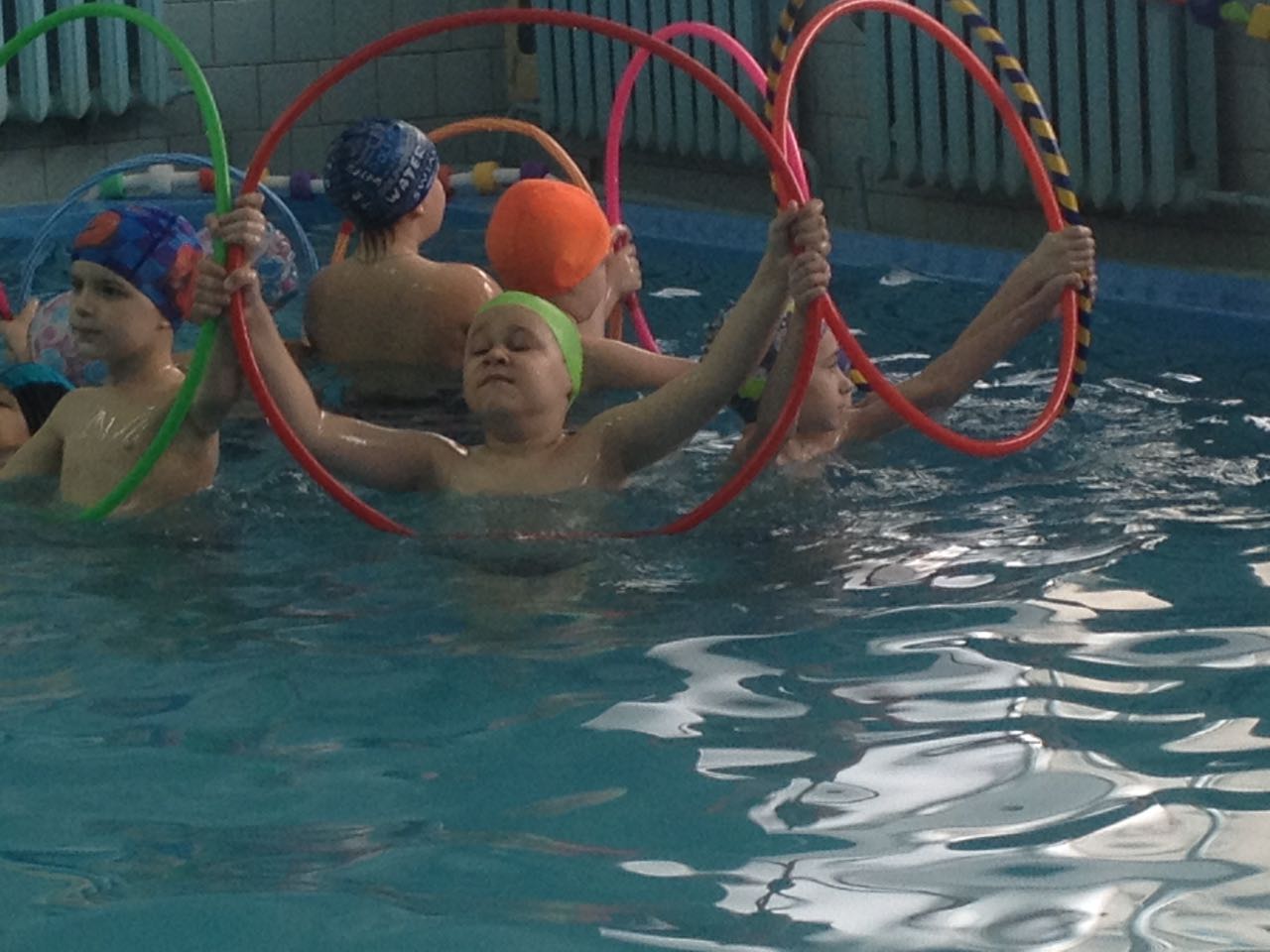 Всем известно, всем понятно:
Что здоровым быть приятно.
Ныряй, плавай, закаляйся,
Физкультурой занимайся
По утрам не ленись:
На зарядку становись!
И помогут нам всегда
Солнце, воздух и вода!
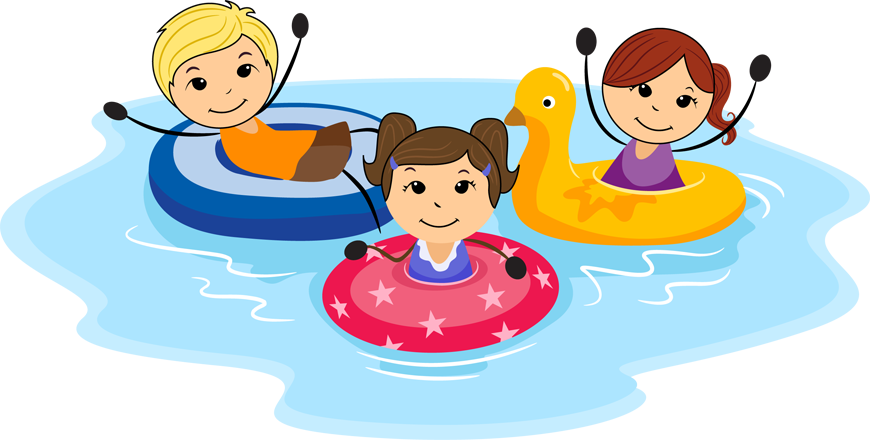 Веселые старты
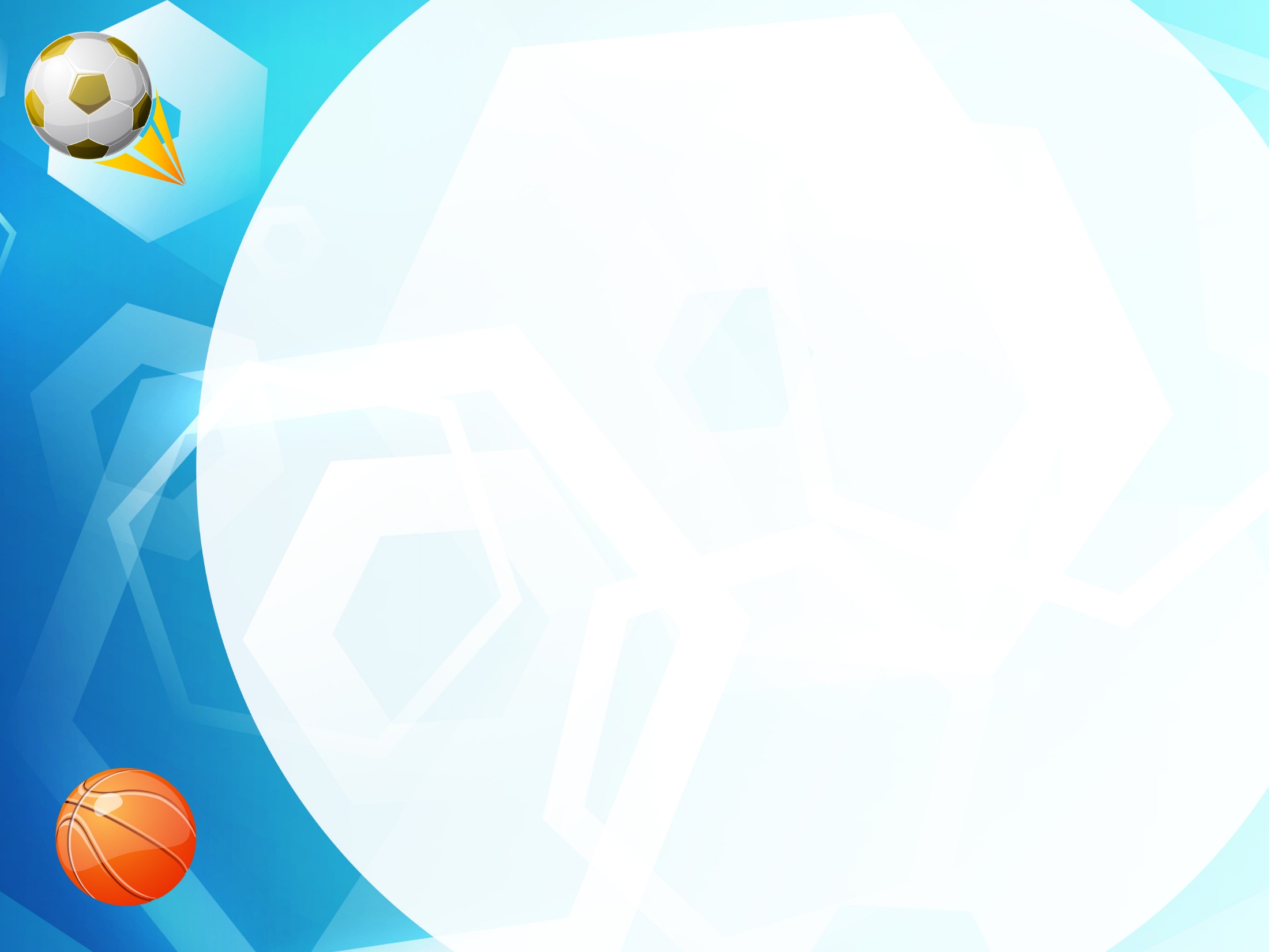 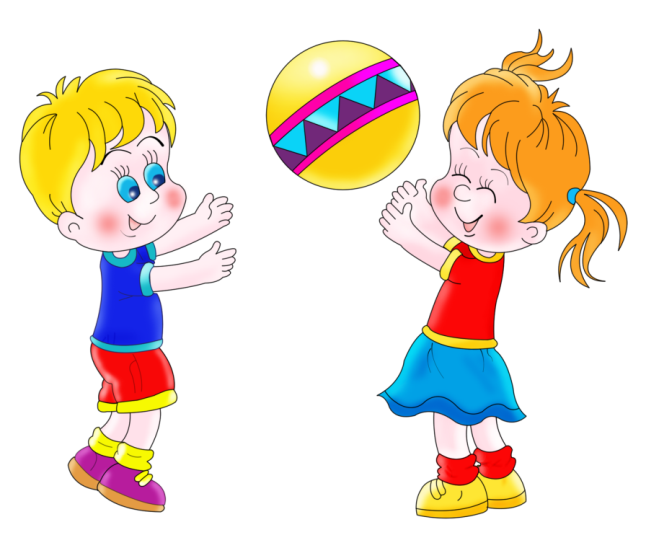 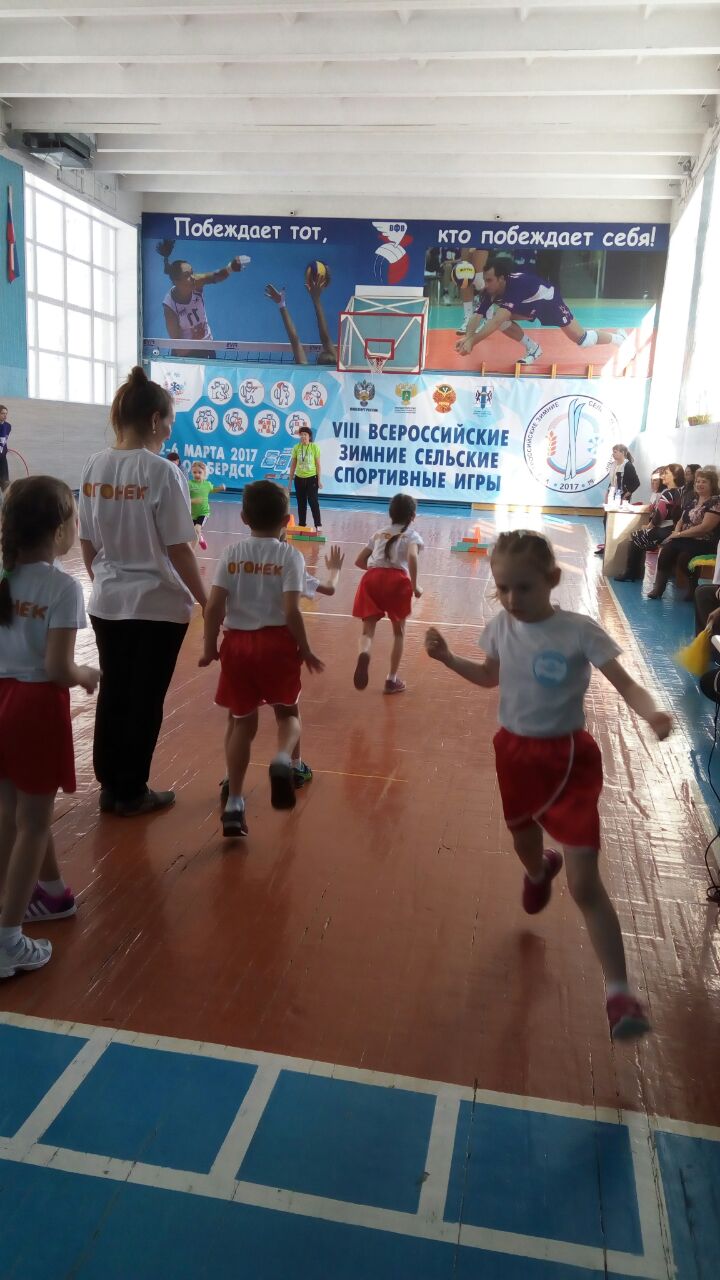 Спорт – это жизнь.
 Это легкость движенья.Спорт вызывает у всех уваженье.Спорт продвигает всех вверх и вперед.Бодрость, здоровье он всем придает.
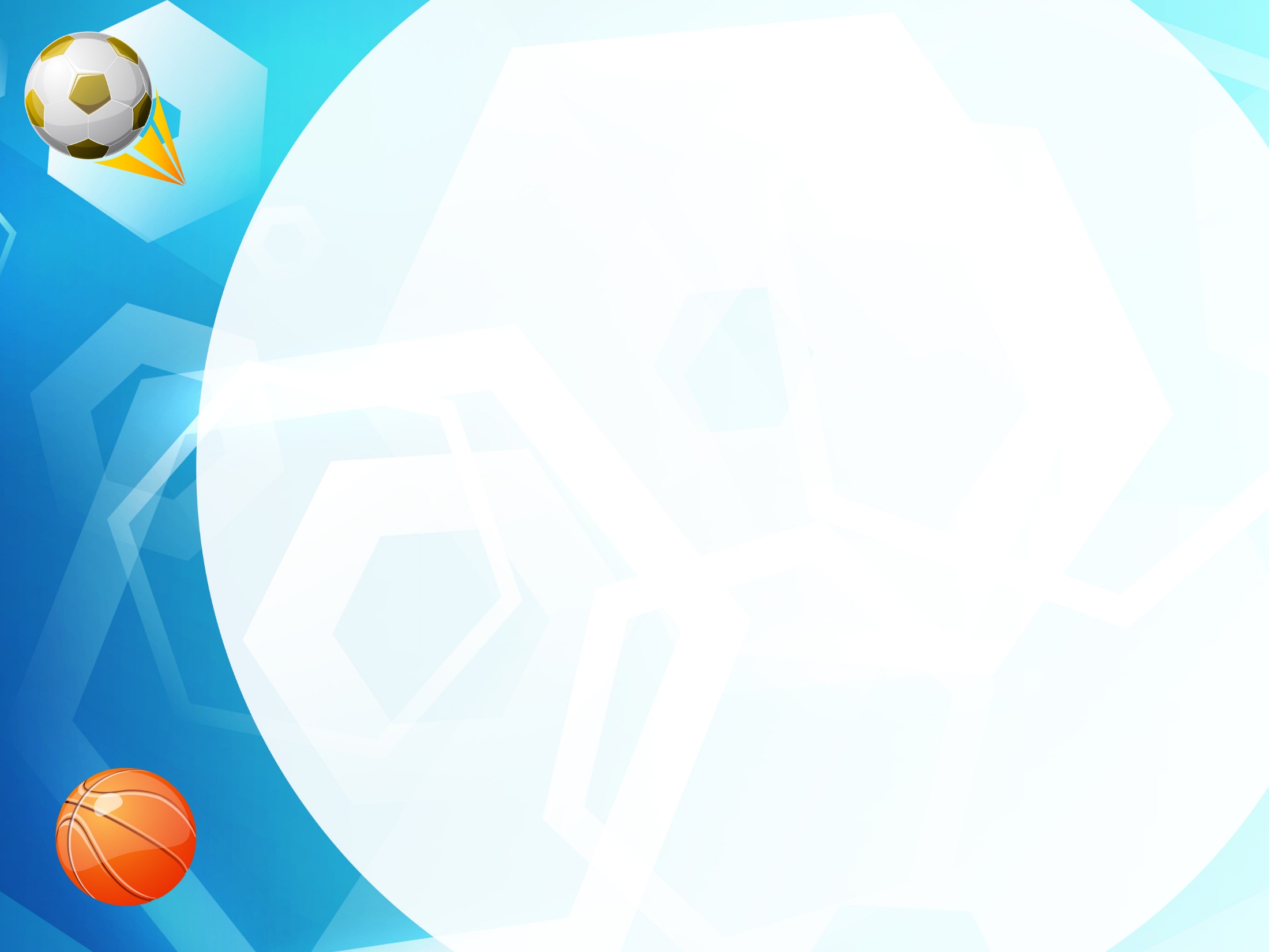 Награждение участников
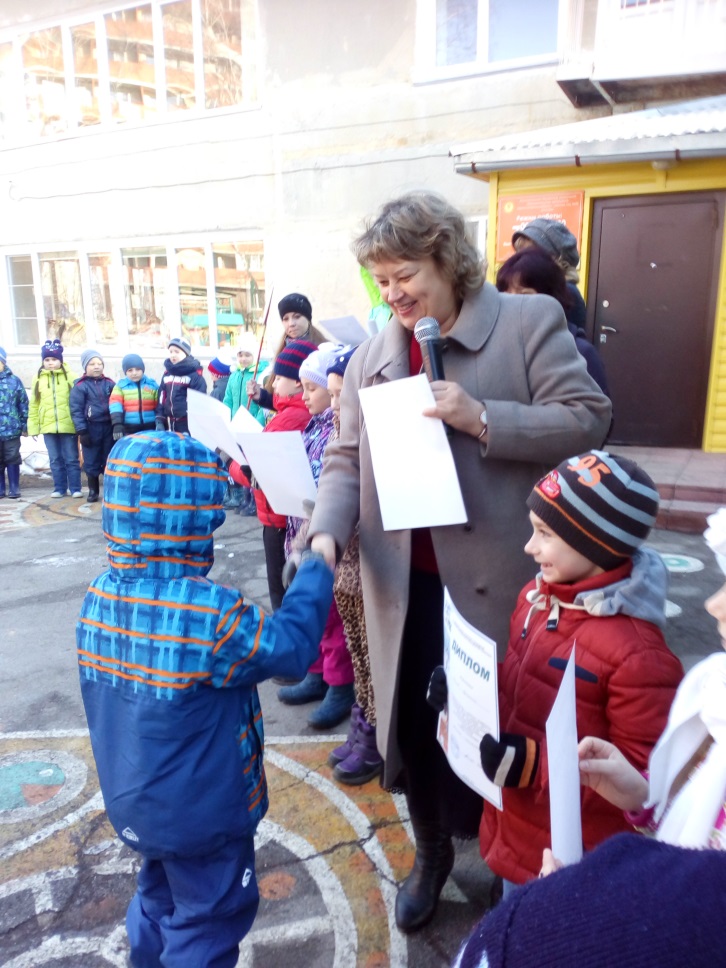 Все, кто активен и кто не ленится,Могут со спортом легко подружиться!
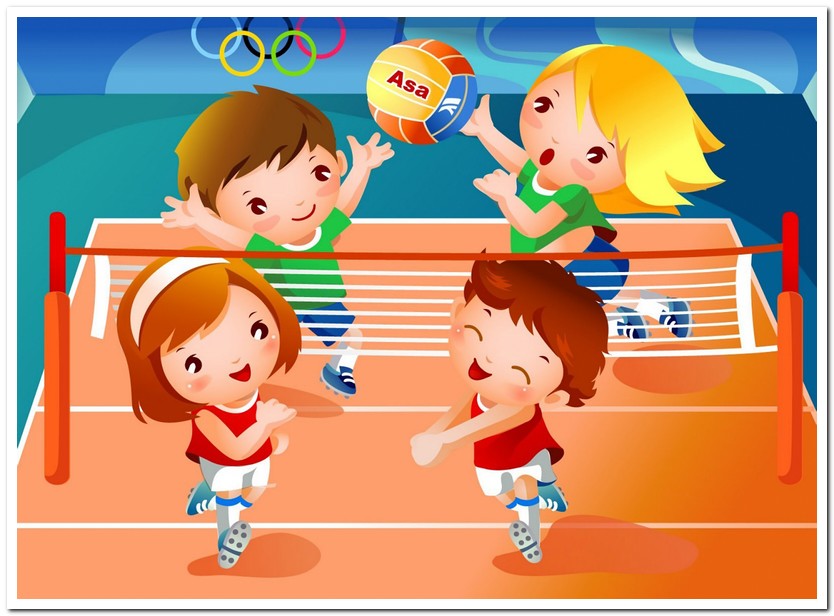 Молодцы!
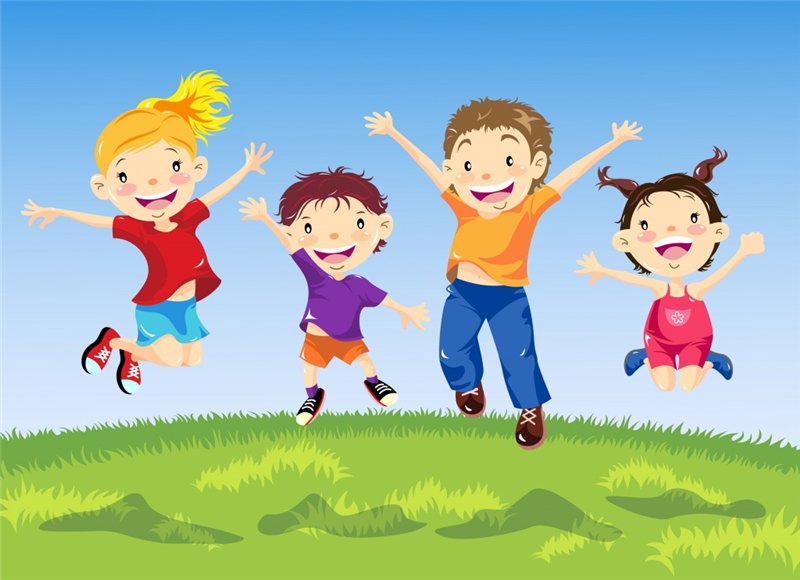